Les formules des sorcières
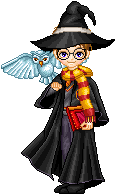 Christine Barthélémy
Mise en forme Brigitte Korac
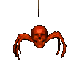 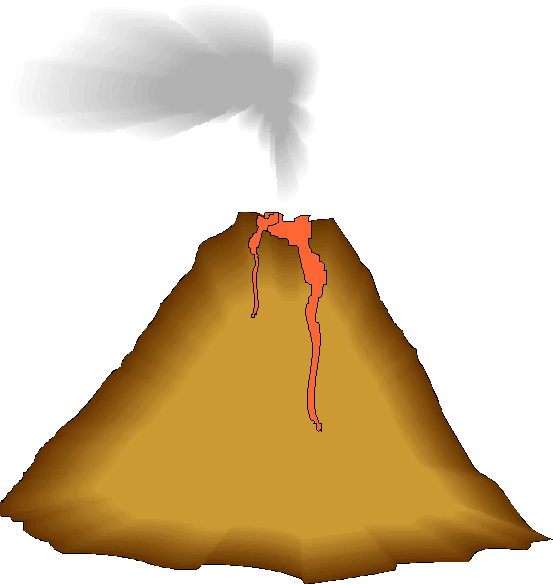 Le mage de la montagne sacrée a volé les balais des sorcières puis les a cachés dans un volcan assoupi mais très dangereux.
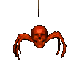 Maintenant, les sorcières n’ont plus que de vulgaires balais de ménage sans aucun pouvoir.

 Afin de reprendre leurs balais, les sorcières doivent fabriquer une potion spéciale qui leur permettra de descendre dans le volcan.

Après avoir lu les formules, clique sur le parchemin et ainsi les fameux ingrédients tomberont dans la marmite de la sorcière.

 Ne les oublie pas, tu devras les énumérer à la fin !


(Clique sur l’araignée pour passer à la diapo suivante.)
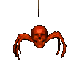 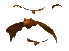 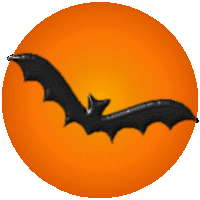 ougen  ongen  ogne
onge
noge  ougne
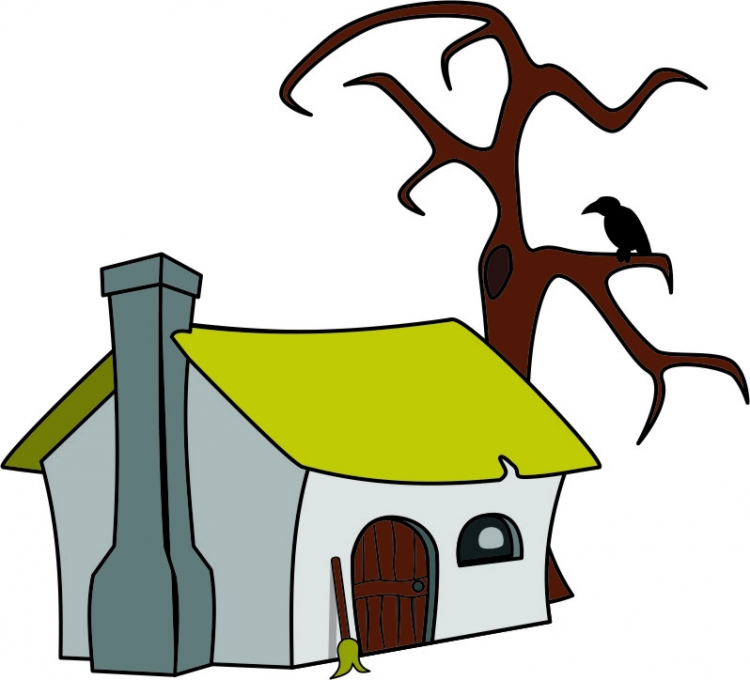 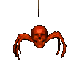 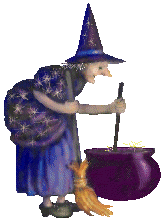 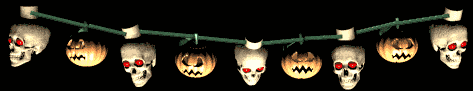 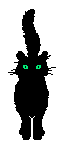 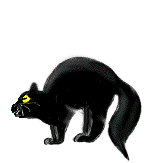 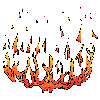 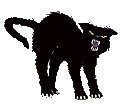 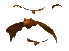 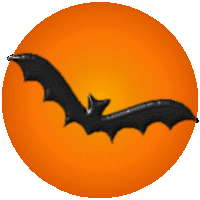 bioru
boiru
buiro
oibur
ubroi
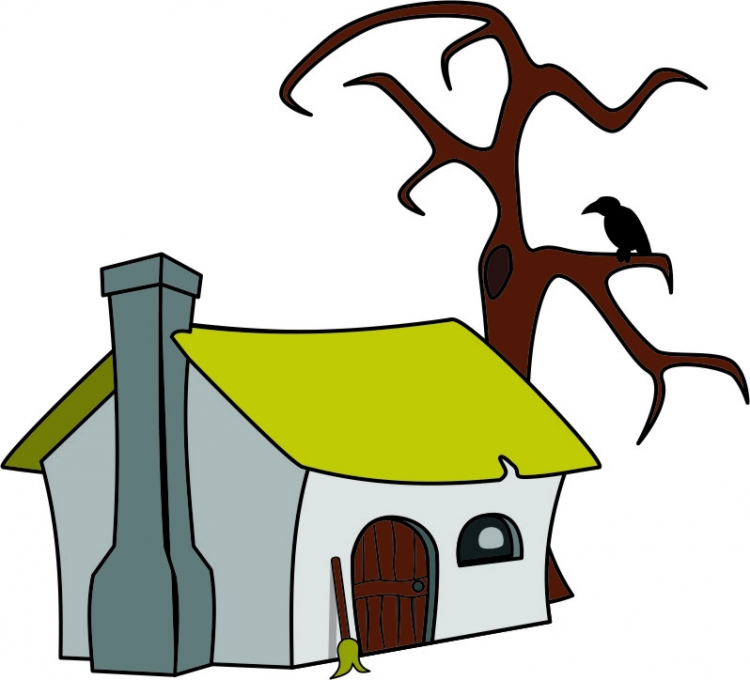 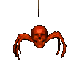 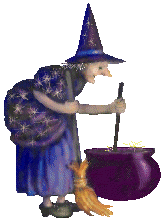 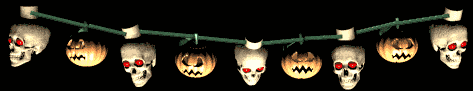 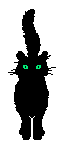 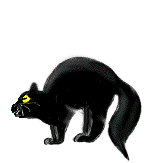 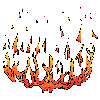 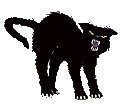 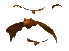 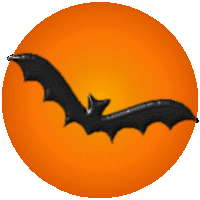 airen
iaren
riane
raine
naire
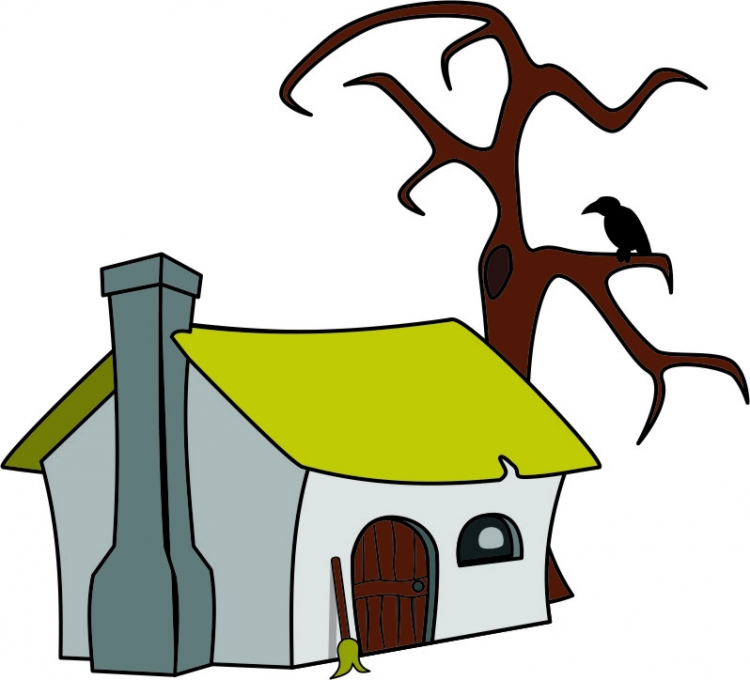 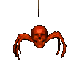 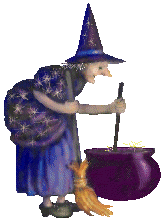 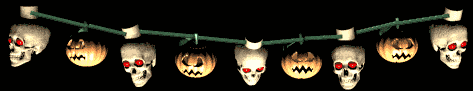 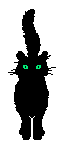 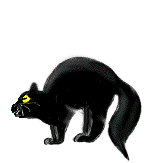 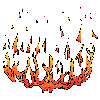 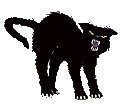 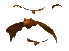 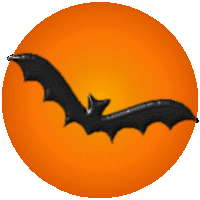 augon
ougan
ougna
augno
ognau
gonau
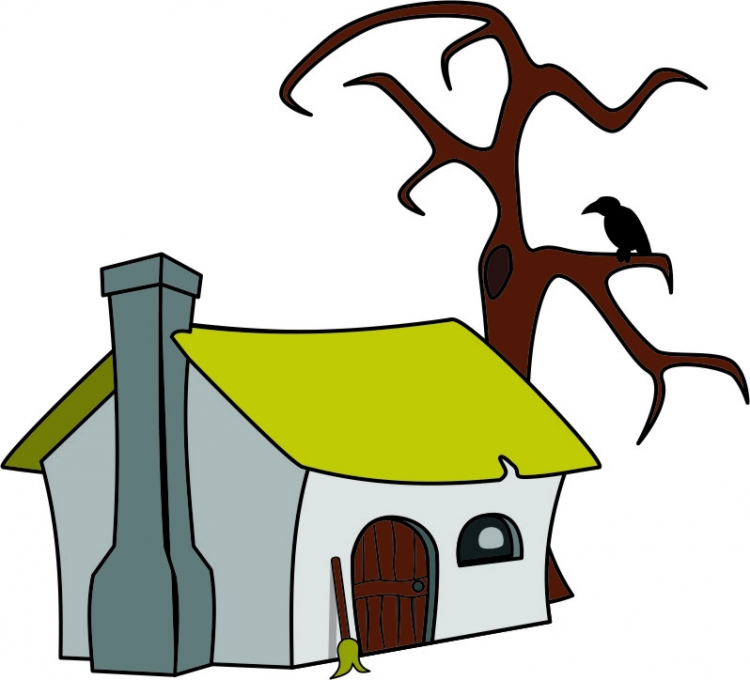 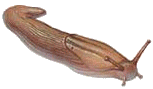 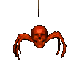 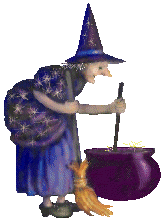 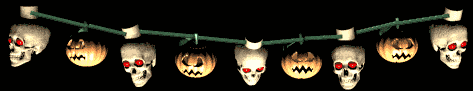 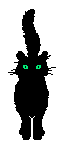 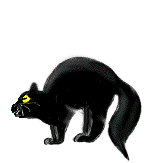 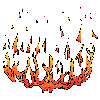 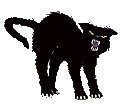 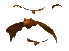 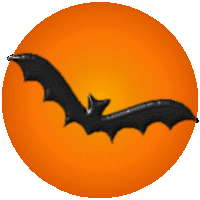 arteil
rateil
raitel
ratiel
arteli
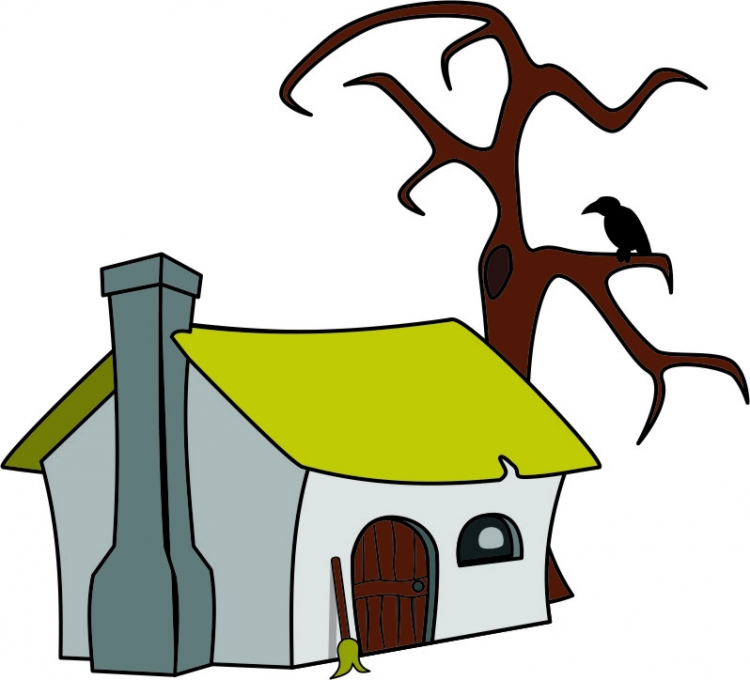 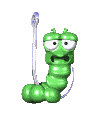 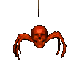 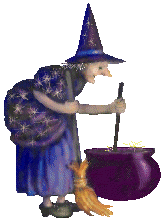 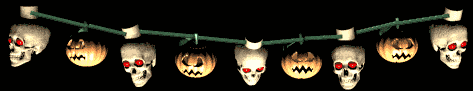 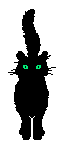 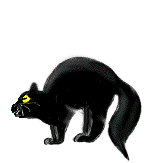 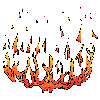 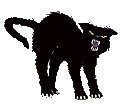 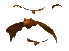 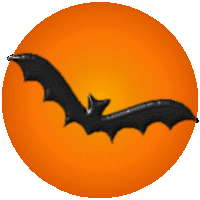 anter
narte
rante
natre
trane
tanre
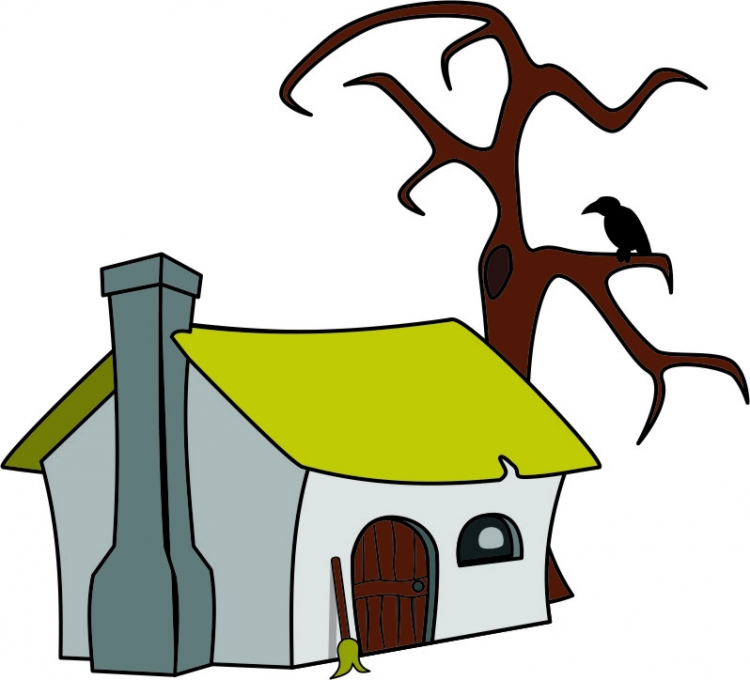 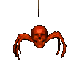 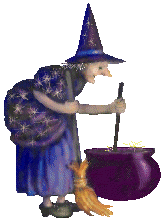 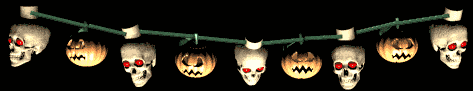 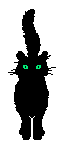 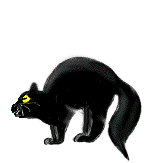 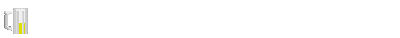 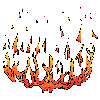 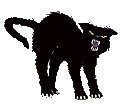 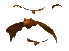 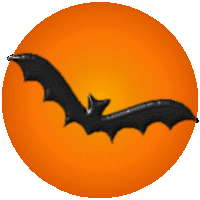 intron
notrin
ontrin
ontinr
nitron
notrin
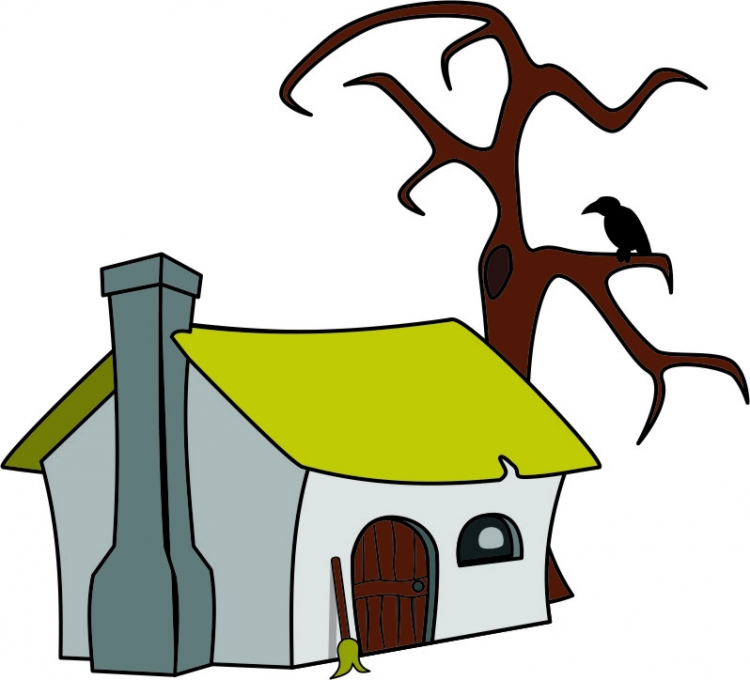 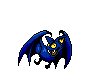 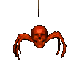 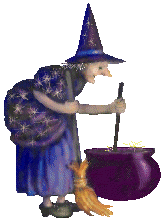 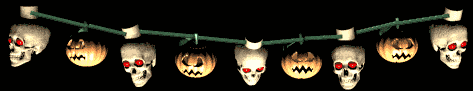 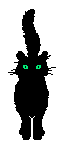 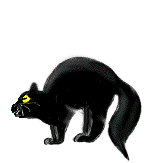 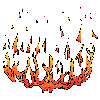 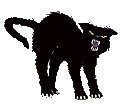 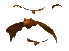 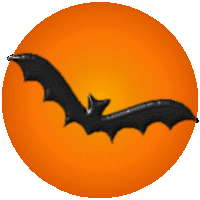 enloi
neloi
oilen
iolen
loine
oinle
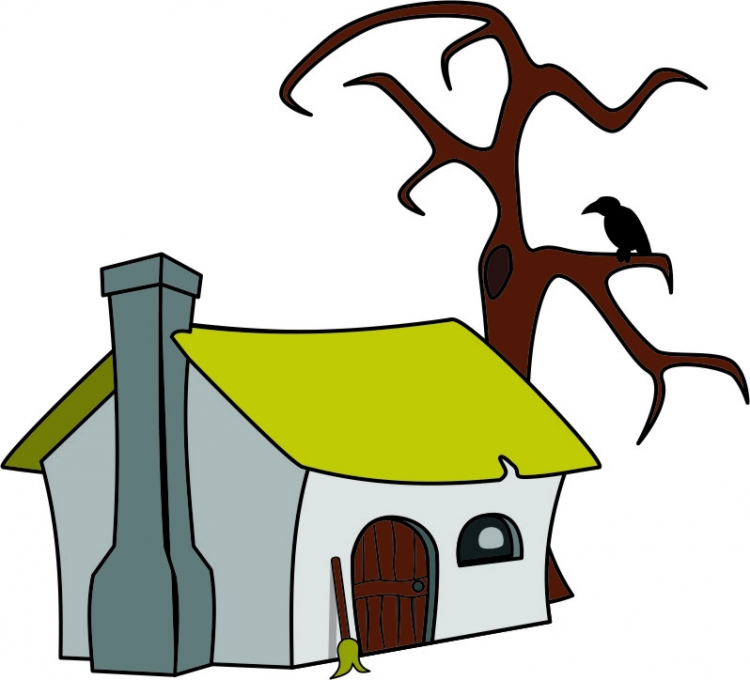 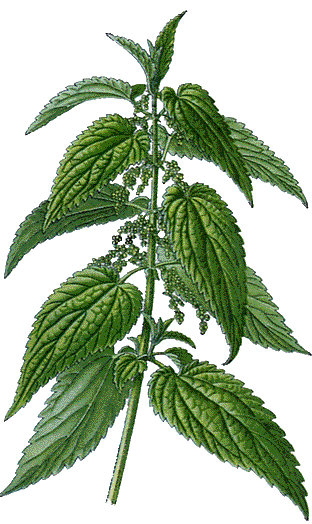 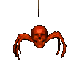 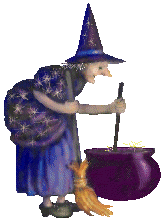 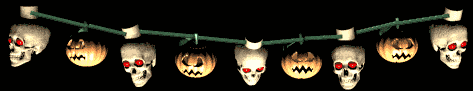 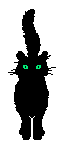 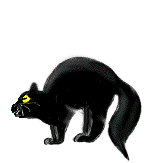 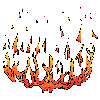 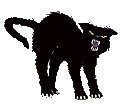 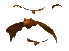 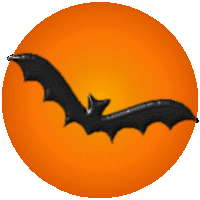 mabril
ambril
mabirl
imbral
mibarl
limbar
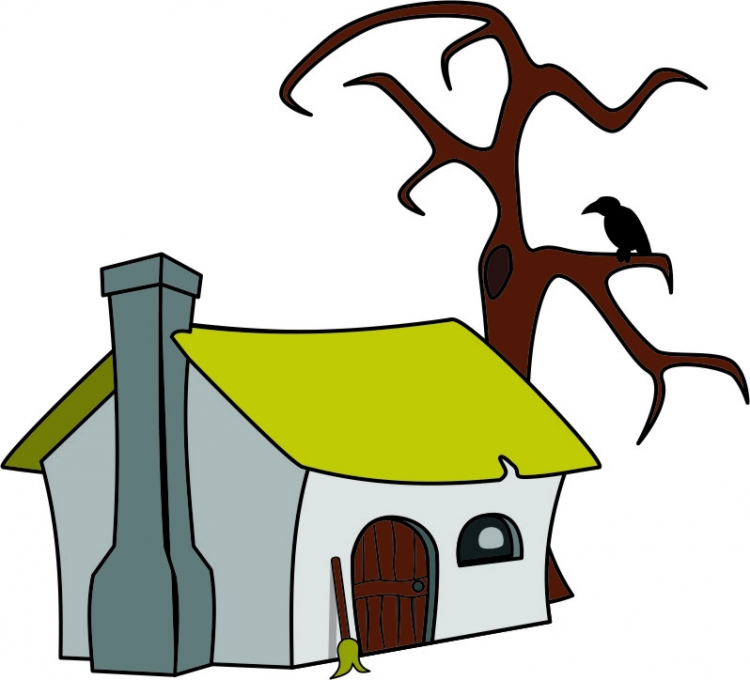 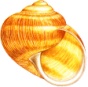 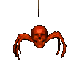 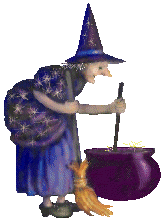 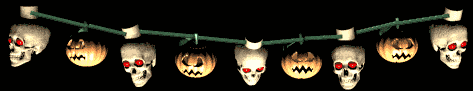 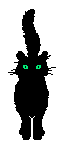 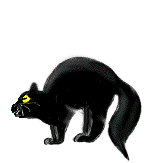 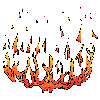 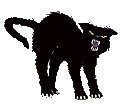 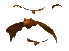 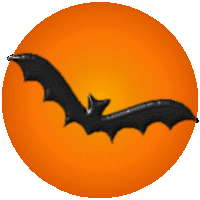 mougon
mougno
mongou
gnoumo
goumon
omugon
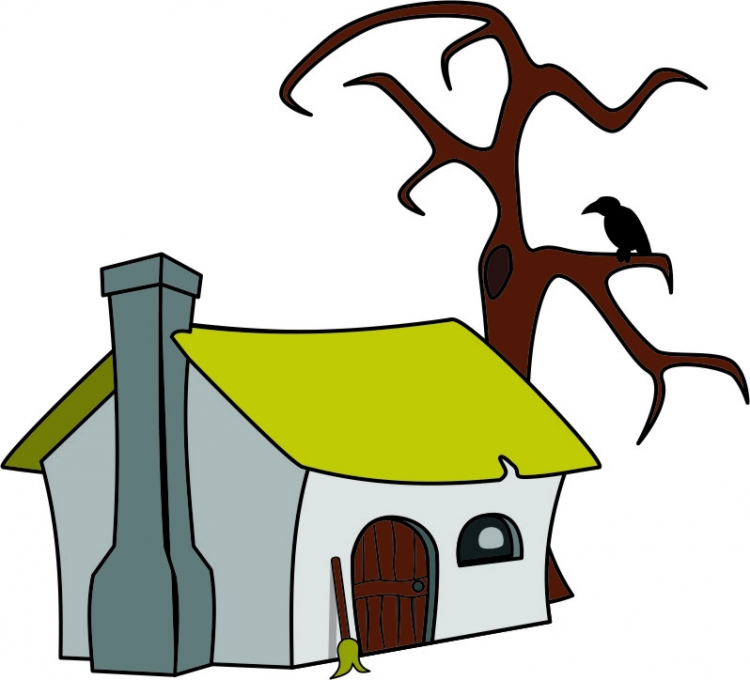 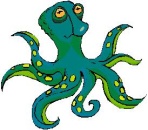 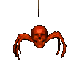 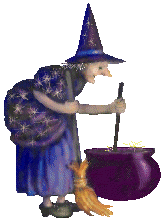 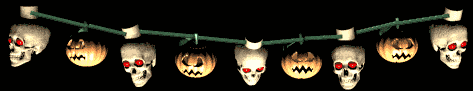 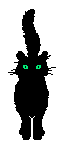 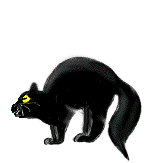 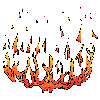 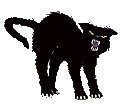 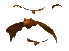 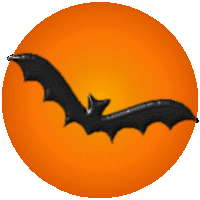 saigir
siagri
gaisir
graisi
giasir
siagir
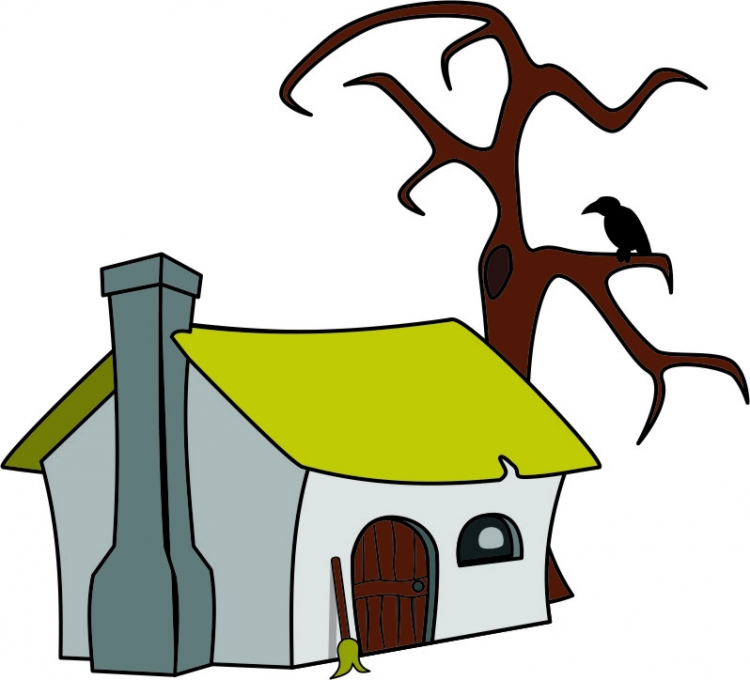 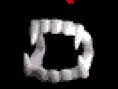 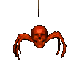 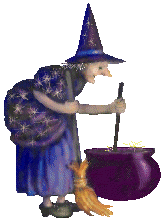 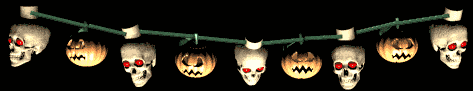 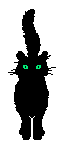 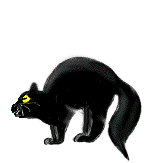 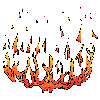 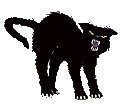 Énumère tous les ingrédients.
Tu pourras les vérifier en cliquant sur  la chouette blanche.
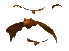 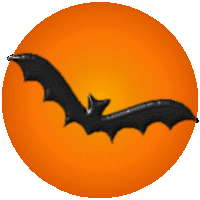 serpent
grenouille
tête d’aigle
limace
chenille
pipi de chat
chauve-souris
ortie
coquille d’escargot
pieuvre
dents de vampire
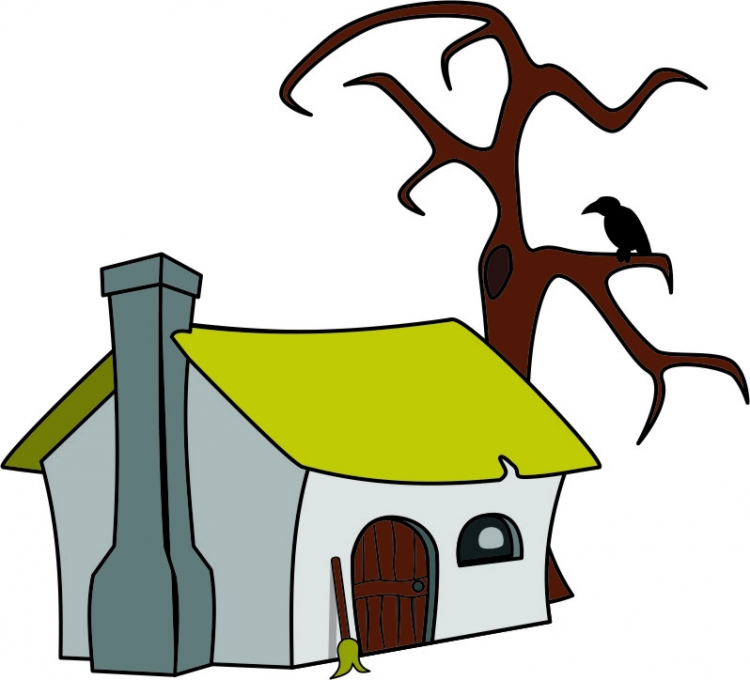 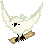 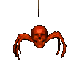 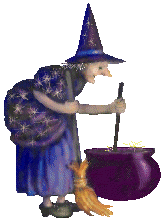 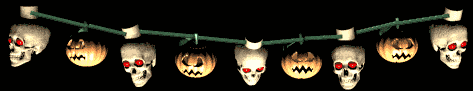 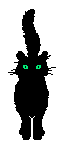 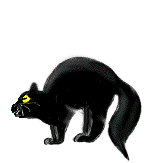 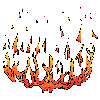 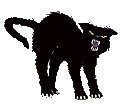 BRAVORemue bien la potion et les sorcières la boiront. Elles te proposent de la partager:  en veux-tu?
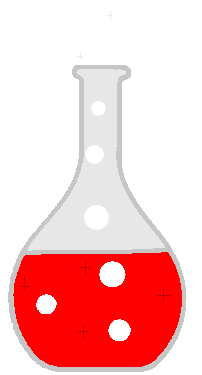 Tu as bien suivi la recette et mis tous les ingrédients.
Les sorcières vont pouvoir descendre dans le volcan pour retrouver leurs balais magiques.
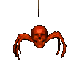 Pour te remercier, les sorcières t’emmènent faire un petit vol en balai.Sois prudent !
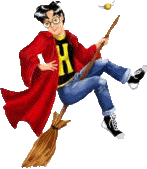 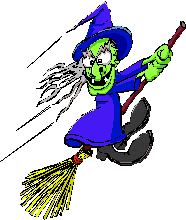 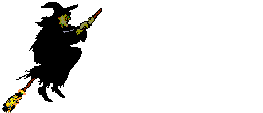 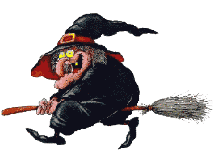 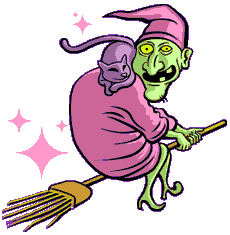 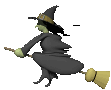 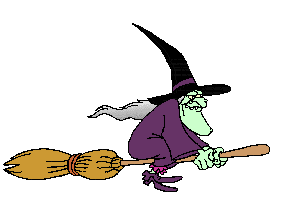 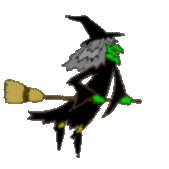 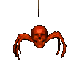